Melissa
Ethan
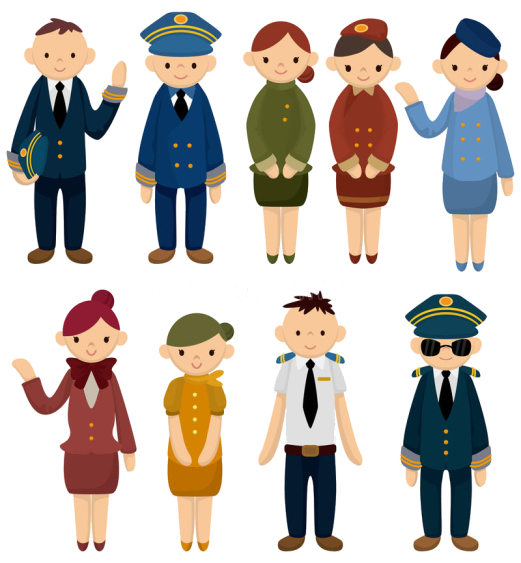 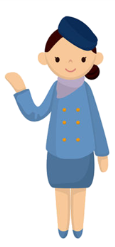 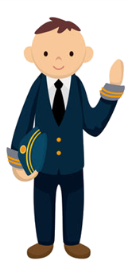 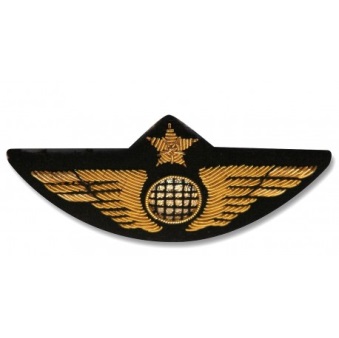 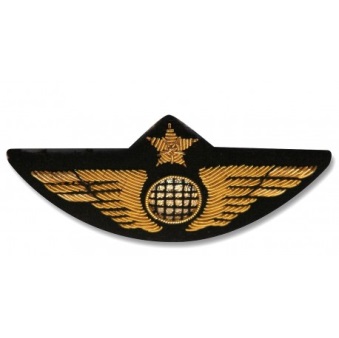 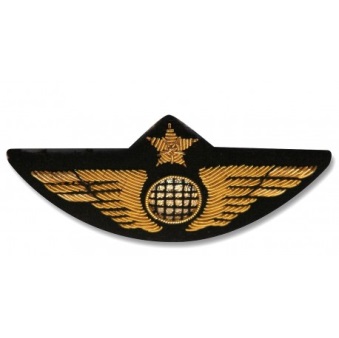 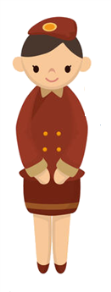 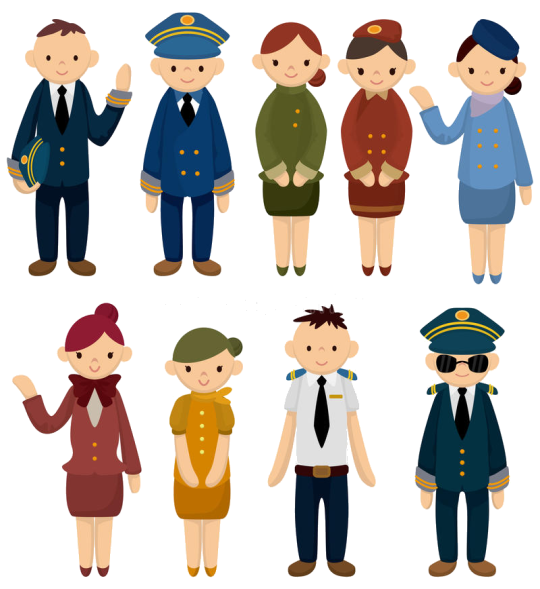 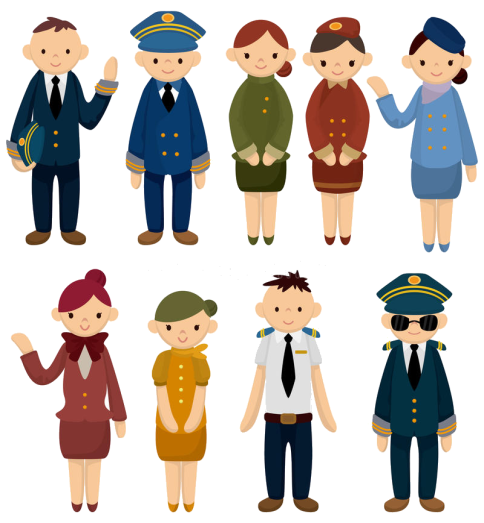 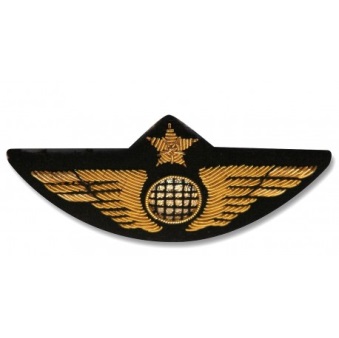 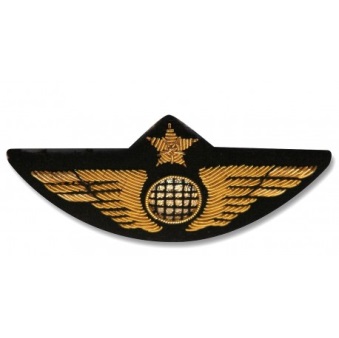 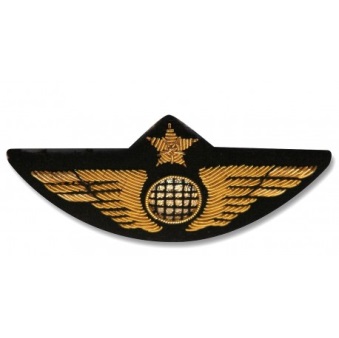 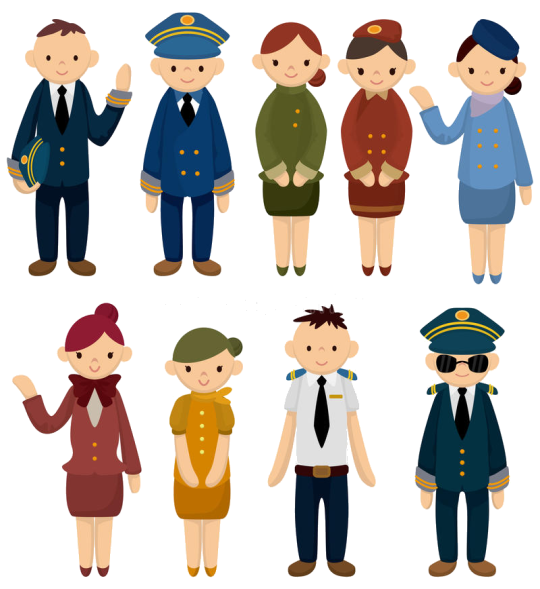 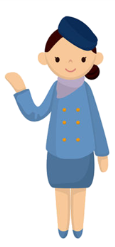 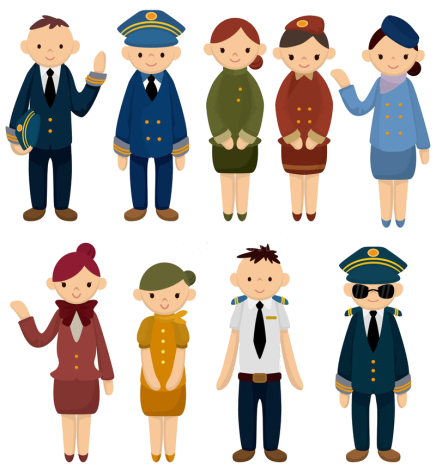 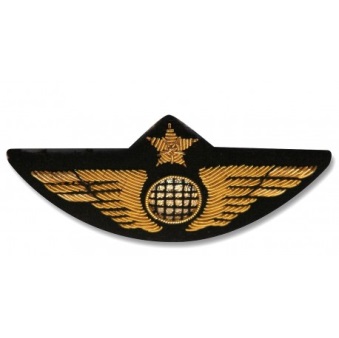 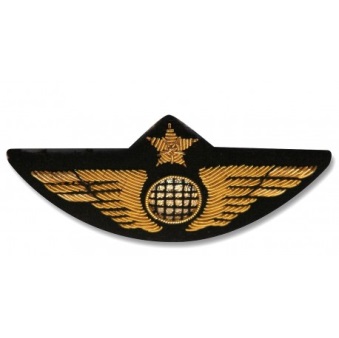 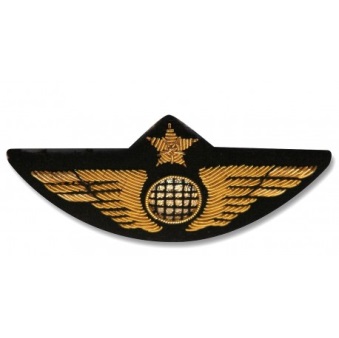 http://maitresseninie.eklablog.fr/
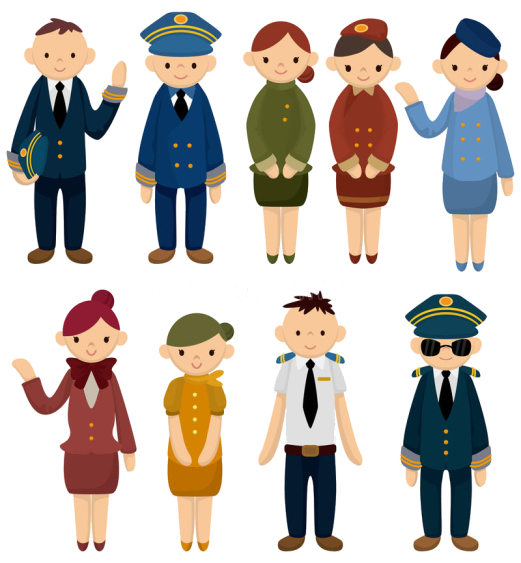 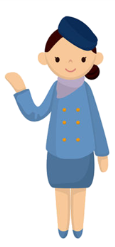 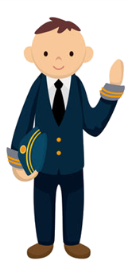 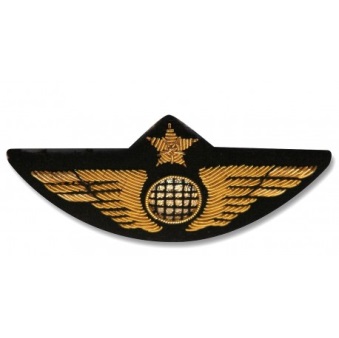 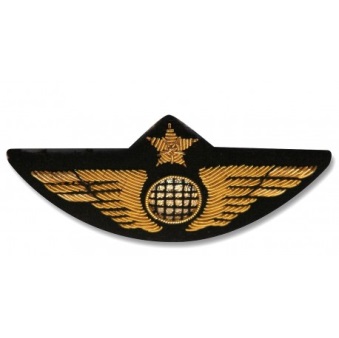 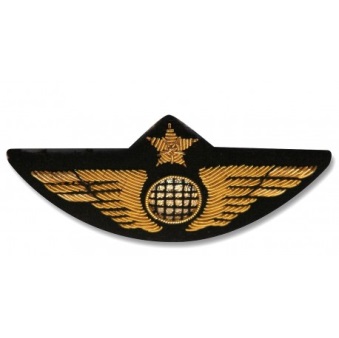 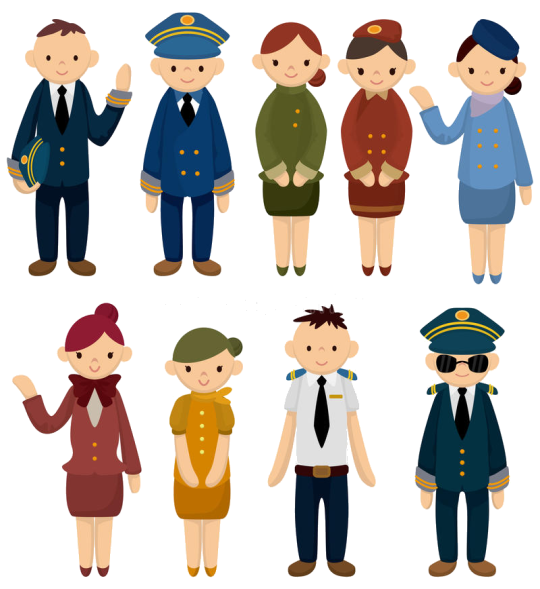 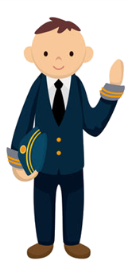 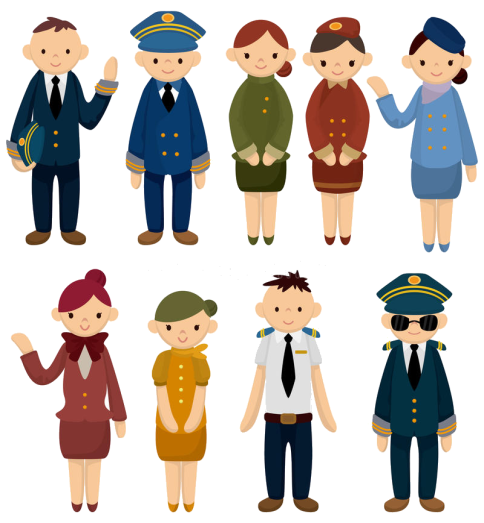 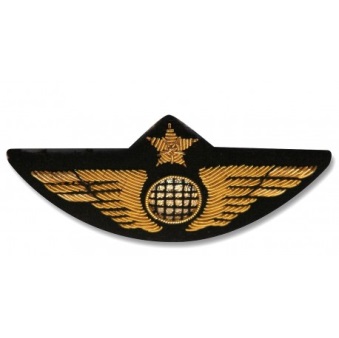 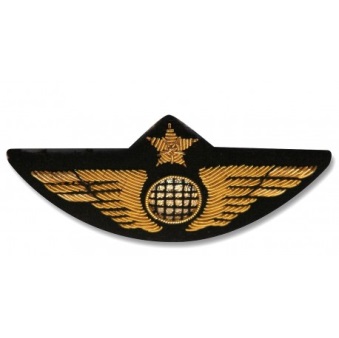 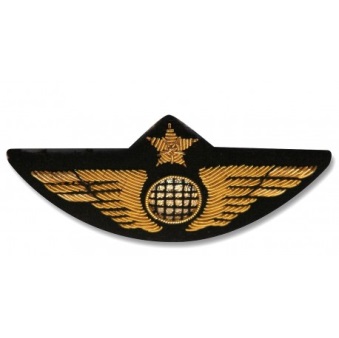 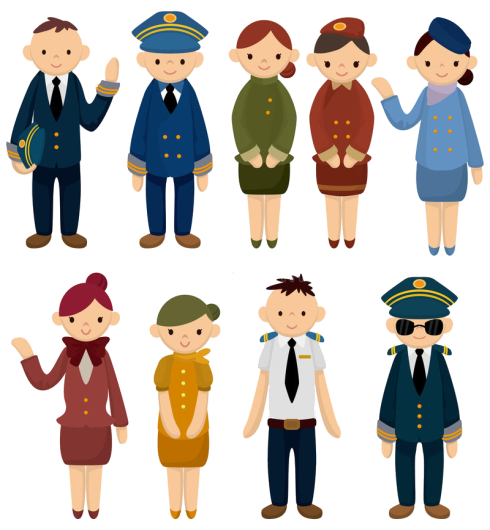 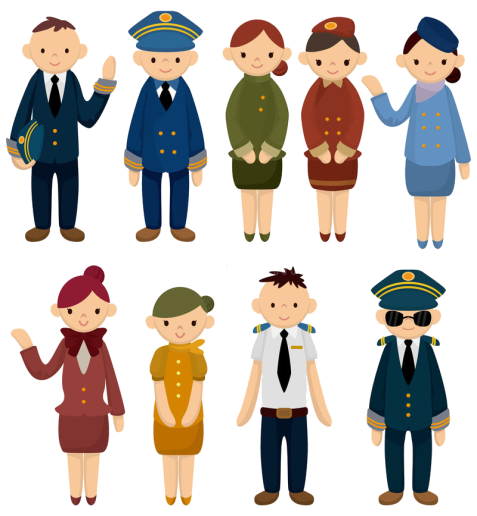 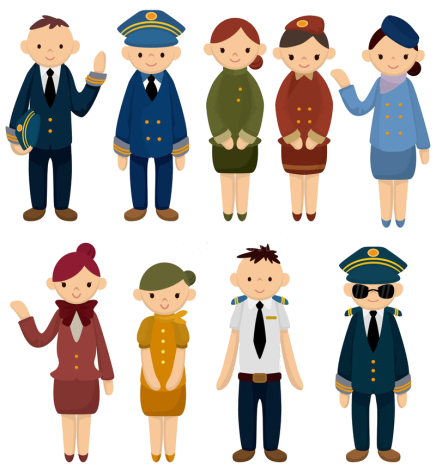 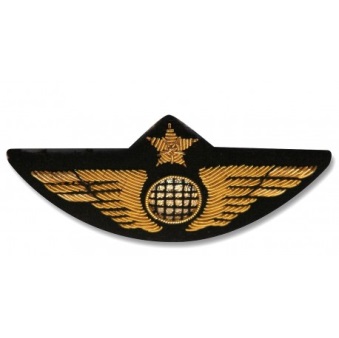 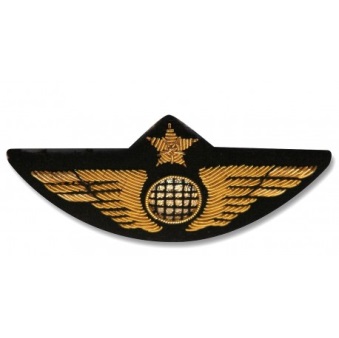 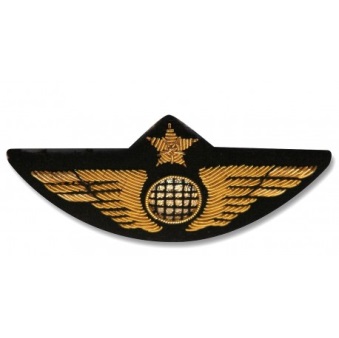 http://maitresseninie.eklablog.fr/